Goralský kroj,moja hrdosť a ozdoba
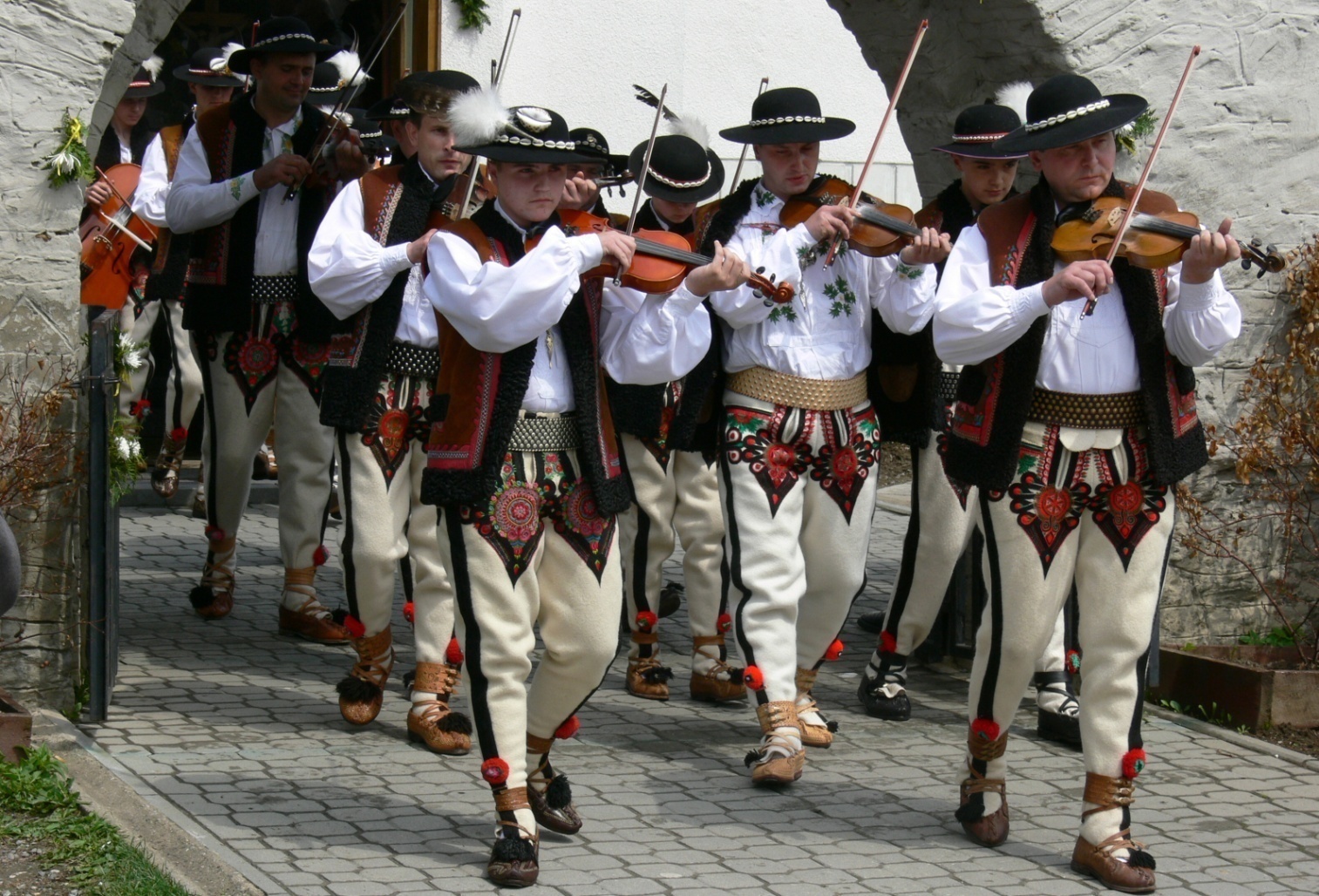 Dedina, v ktorej  žijem, si svoj kroj udržiava  a má v úcte, nielen preto, že  jeho zhotovenie je veľmi zdĺhavé a  finančne náročné  ale hlavne preto, že sme naň hrdí.
Krpce
obuv vyrobená z kože, v minulosti využívaná aj do poľa,  dnes len na sviatočné príležitosti alebo folklórne podujatia.
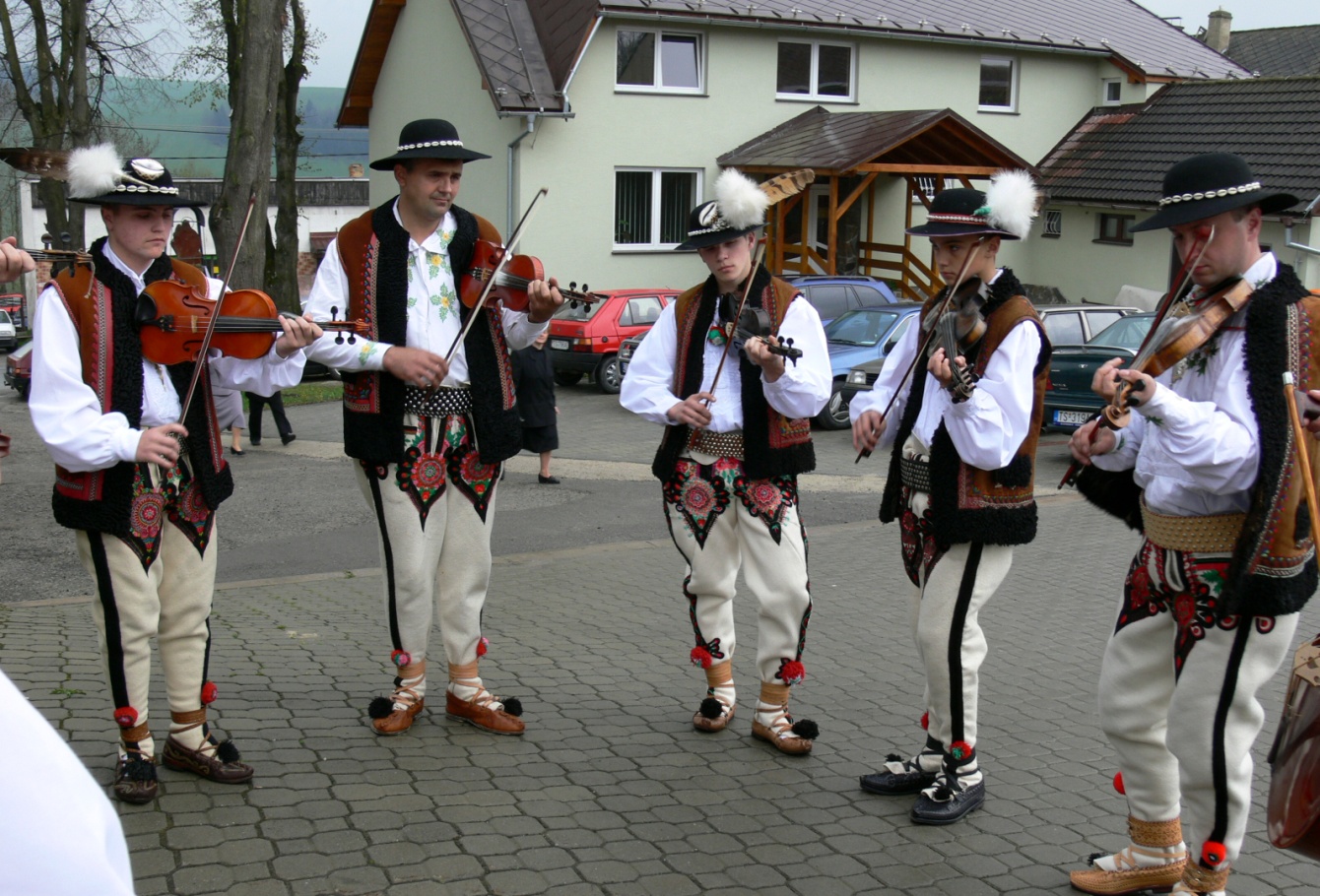 Súkenné vyšívané nohavice
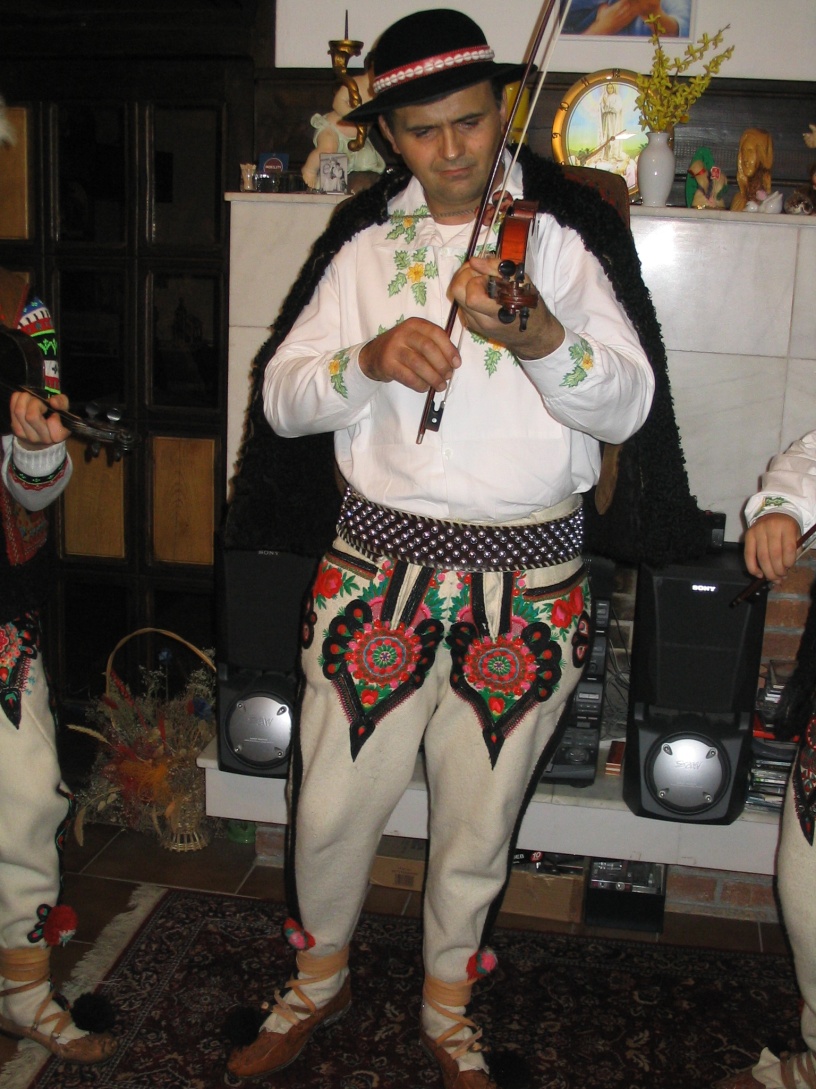 Sú vyrobené z pravého 
   ovčieho súkna.
   Bohato ručne  vyšívané
   „křešiva“ – sú ozdobou
   mužského kroja, 
   ktoré im dodávajú 
   sviatočný výraz.
Goralská  košeľa
Vyšívaná na starých šľapacích šijacích strojoch
 farebnými alebo bielymi nitkami
 s motívami plesnivca, čečiny a iné...
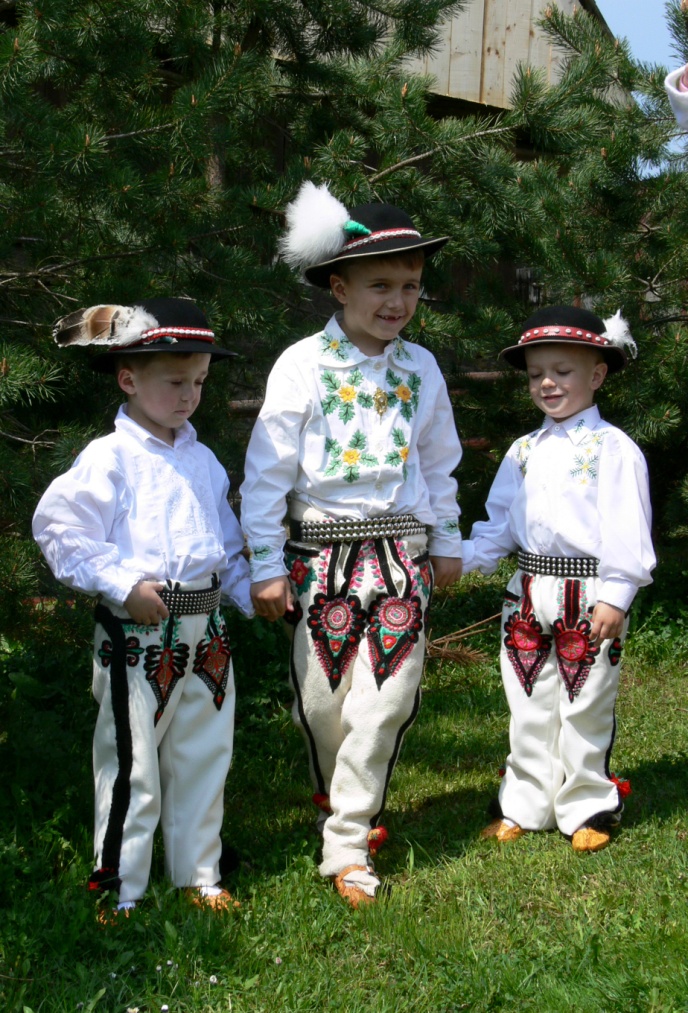 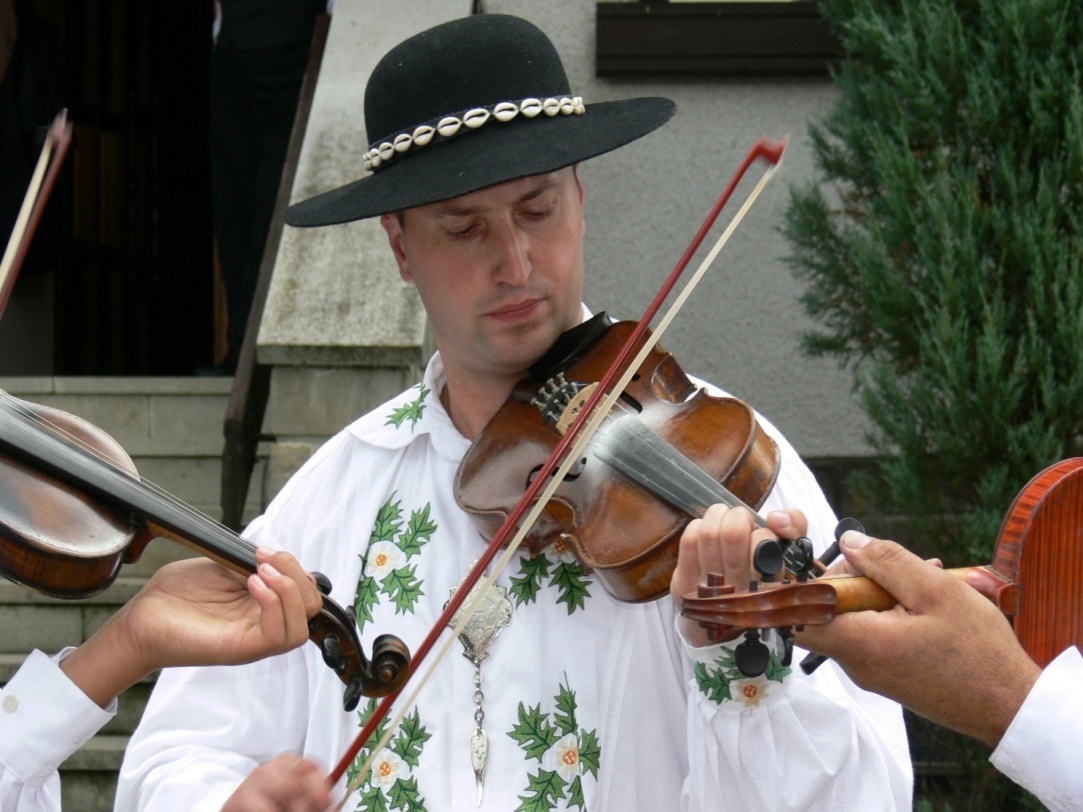 Serdak
Kožúšok bez rukávov,  vyrobený z ovčej kože, zafarbenej do hneda, bohato vyšívaný.
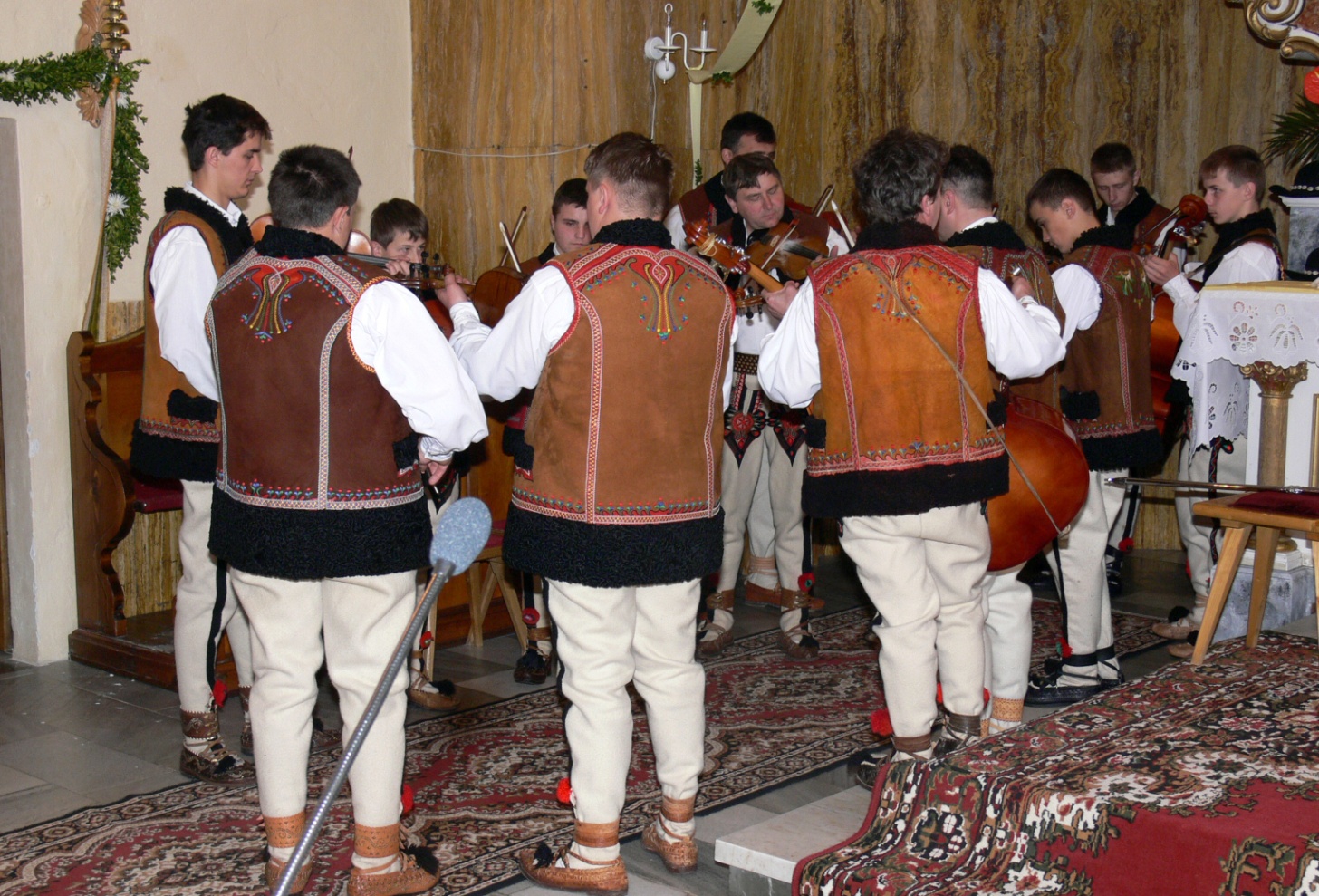 Goralský opasok
Vyrobený z kože a husto vybíjaný tzv. „cenckami“, podšitý súknom, široký 12-15 cm, ktorého funkcia je hlavne ozdobná.
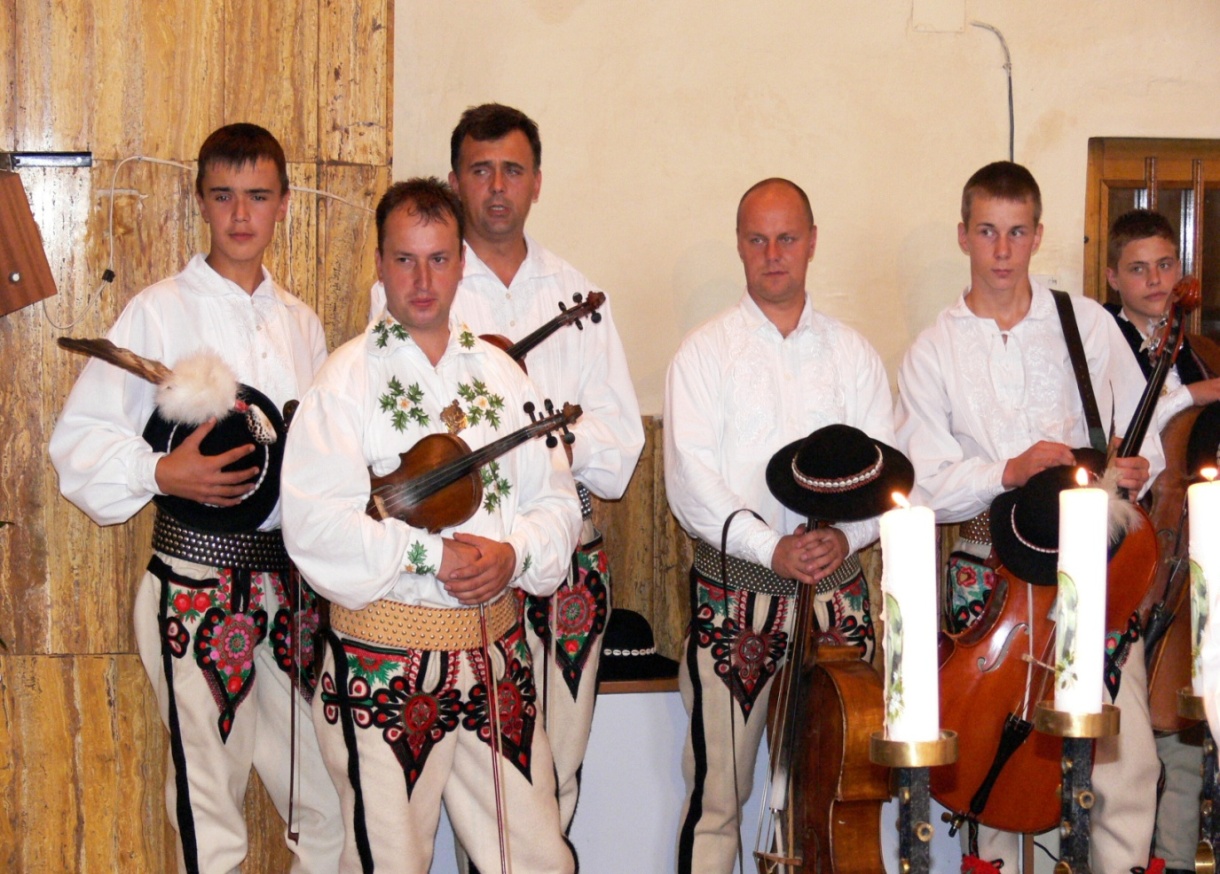 Goralský klobúk
Čierny klobúk z tvrdeného 
    súkna so širokou strechou, 
    ozdobený stuhou 
    s drobnými mušličkami,  
   „puhacom“ - páperím z morky, 
   perom z orla alebo jastraba  
   a niekedy aj veľkou mušľou.
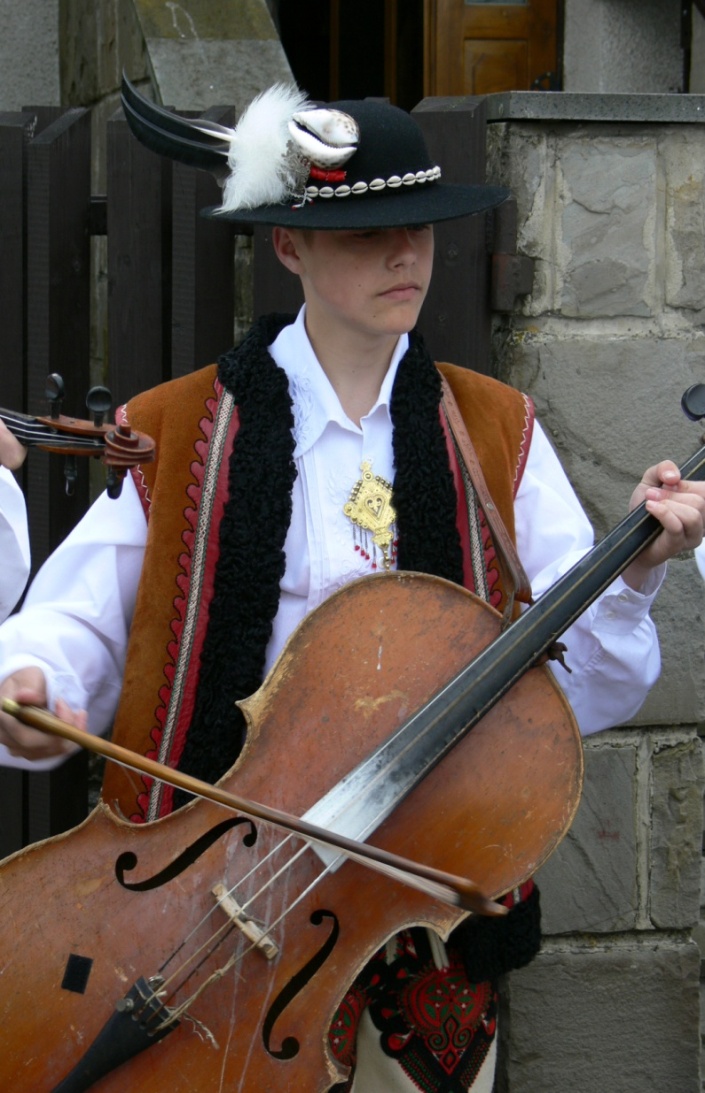 Gorset
Vyrobený dávnejšie z kašmíru, teraz zo zamatu, vyšívaný farebnými nitkami, neskôr flitrami a gorálkami, najčastejšie s motívom „dževjyndžola“ – ľudovo nazývaného pastiersky chlieb
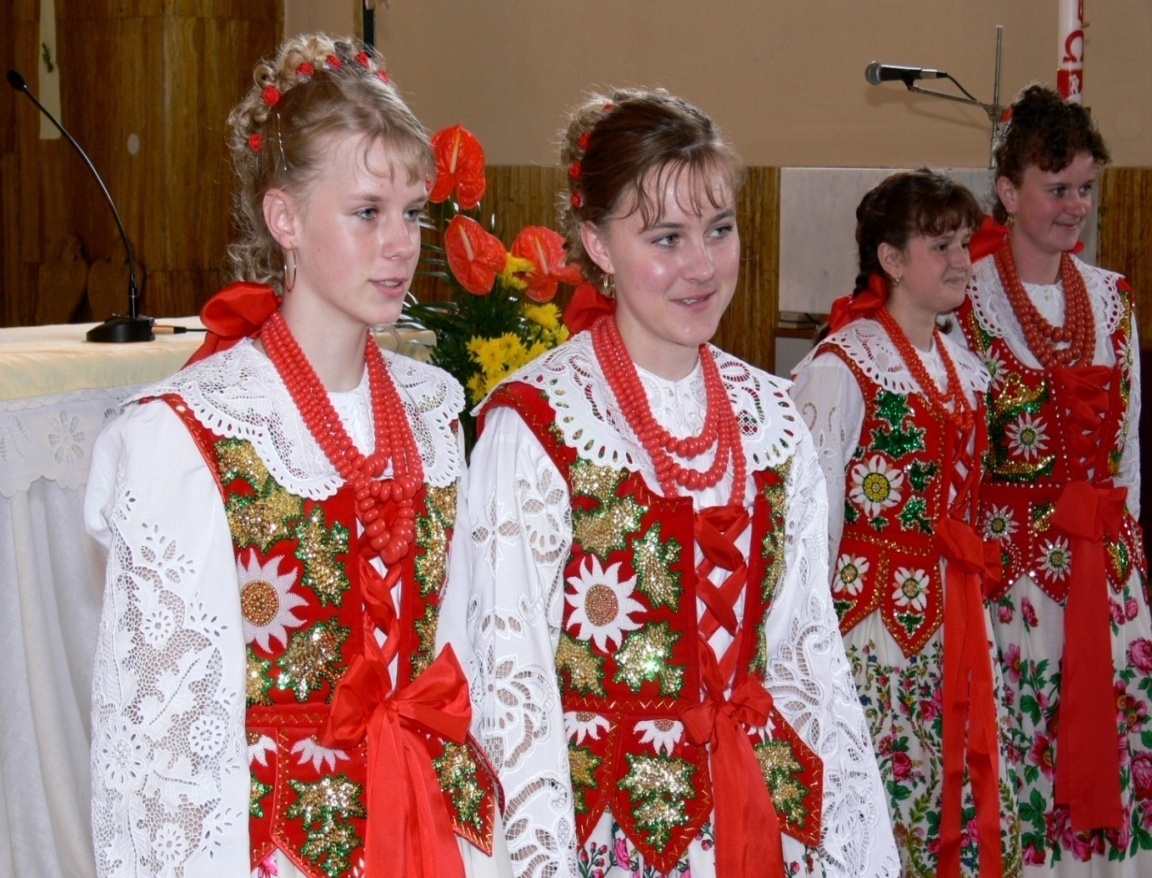 Goralská sukňa
Sukňa kašmírová – tzv. „gibetová“ farebná, pod ktorú sa oblieka odspodu husto vyšívaná biela mušelínová  spodnička.
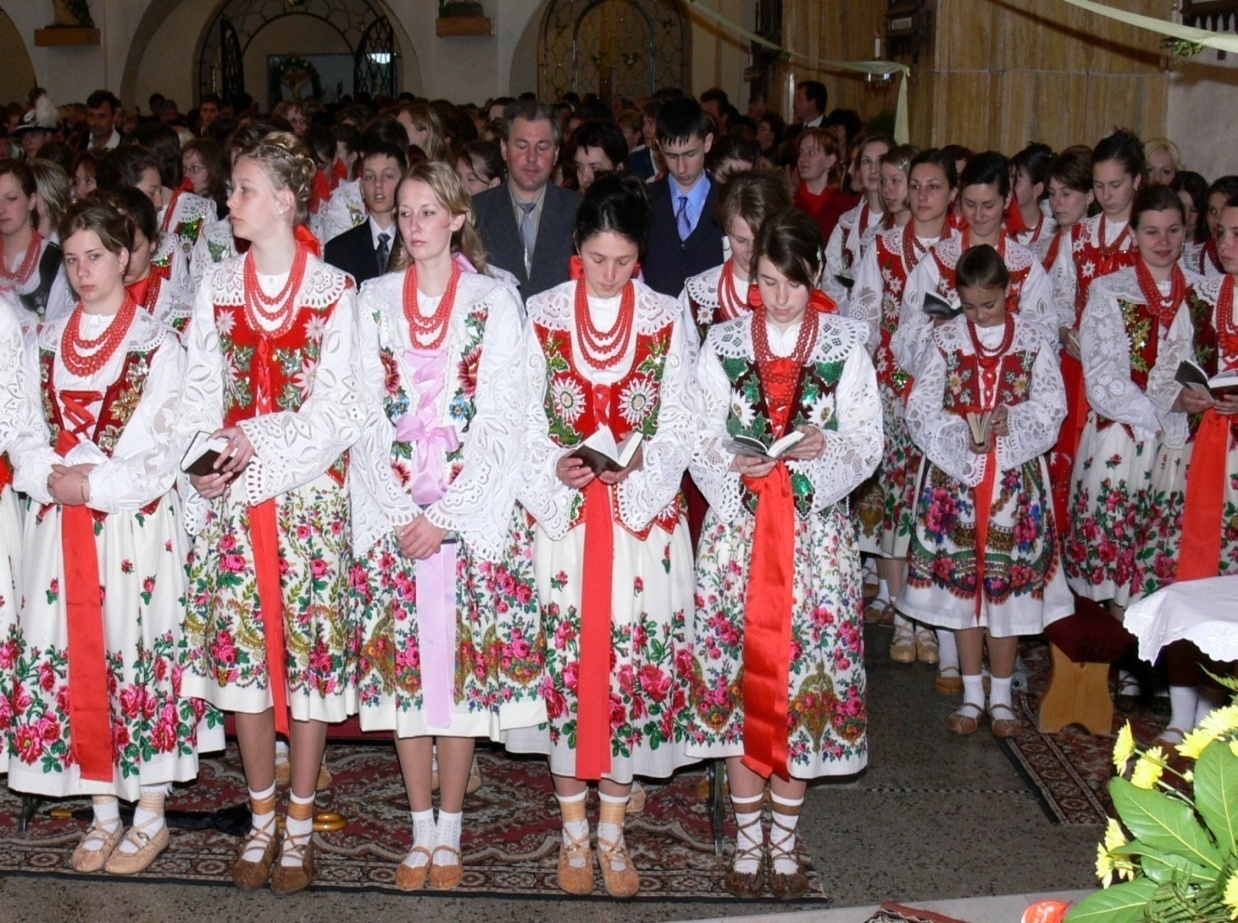 Gorale
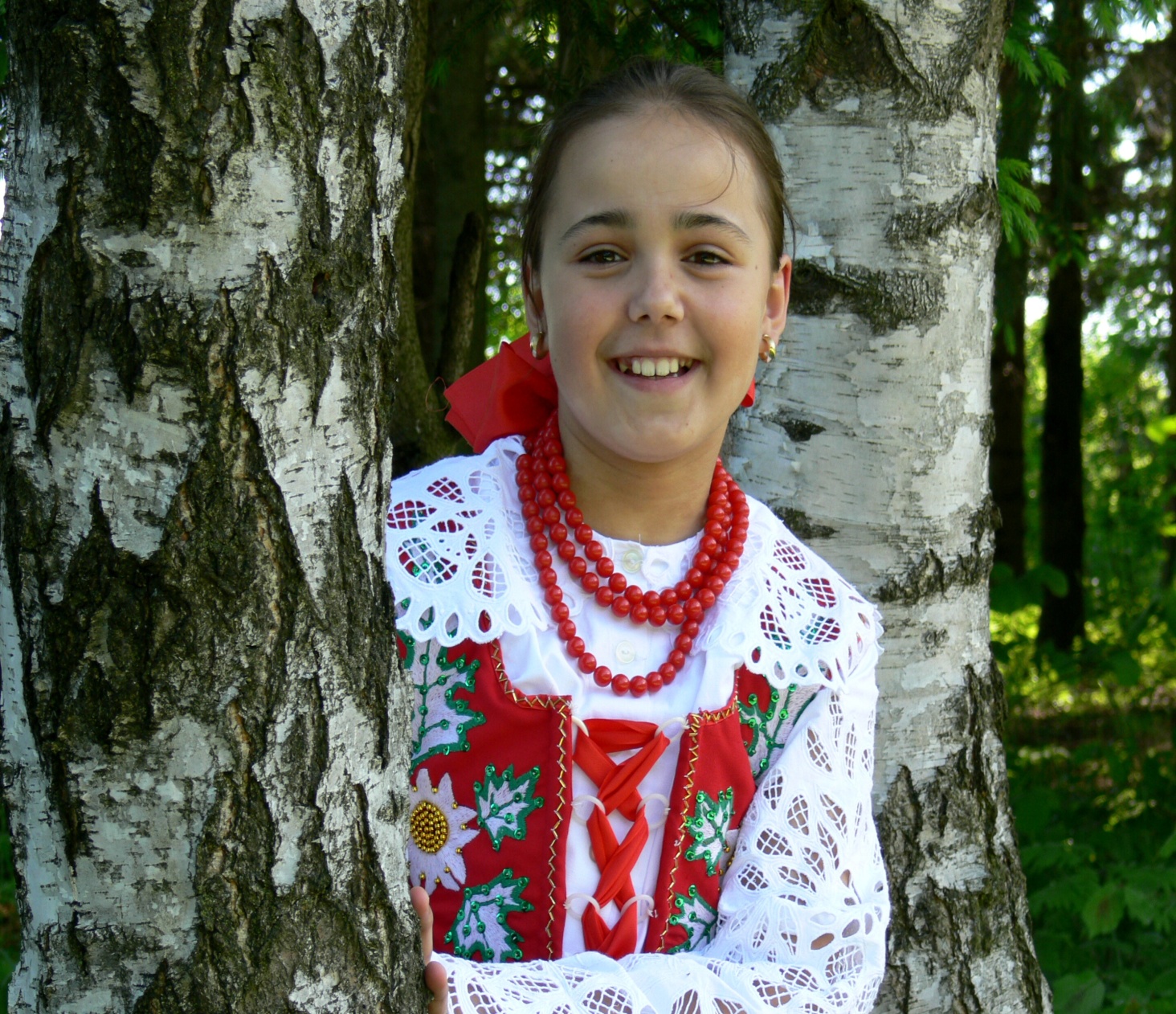 Ozdoba ženského kroja, 
   červenej farby, 
   ktoré sa zaväzujú na krk
   pomocou hrubej stuhy.
Mám šťastie
Môj kroj a kroj mojej rodiny z väčšej časti vyšívala moja stará mama, keďže od mala fungujem v súbore Goral a veľmi rýchlo rastiem, nevyšila mi len jeden....
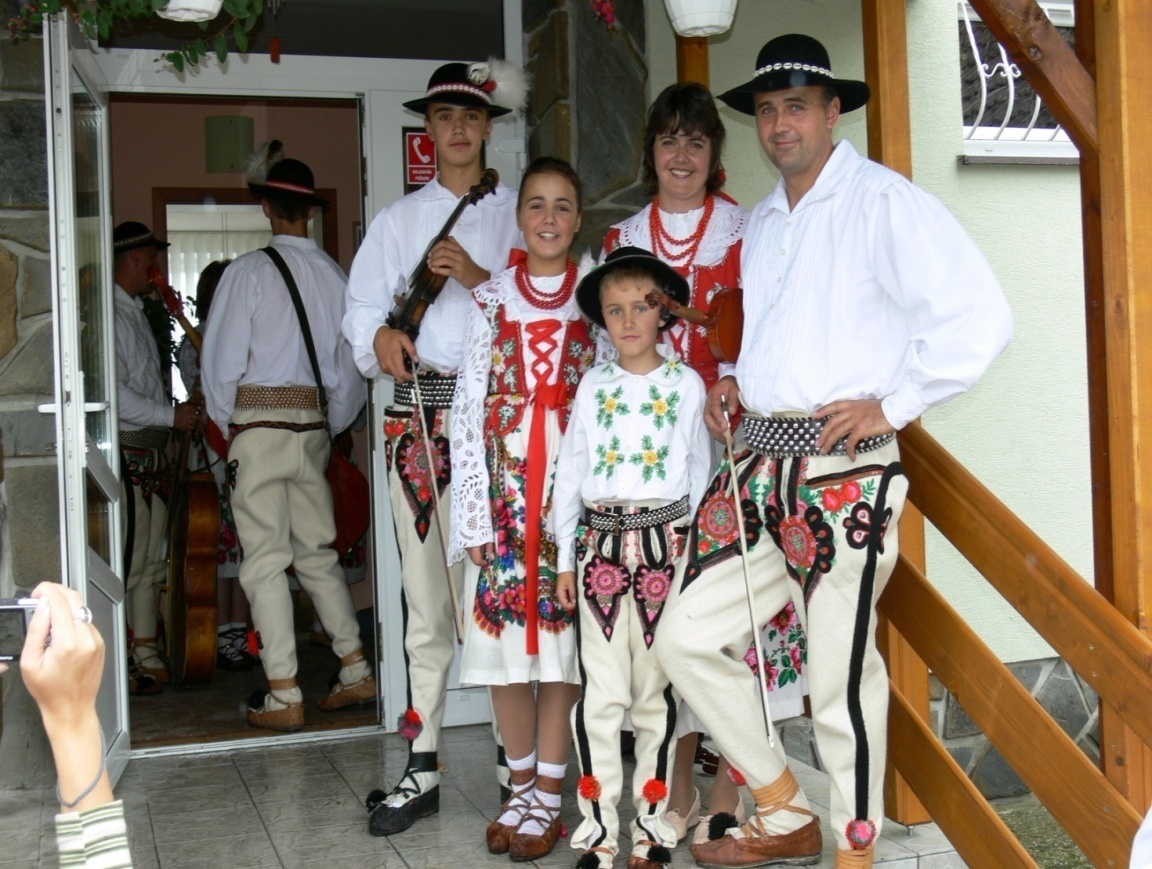 Katarína a Ľubomír Harmata

November 2009